ZELENA JAVNA NABAVA ZA PROVODITELJE POSTUPAKA JAVNE NABAVE
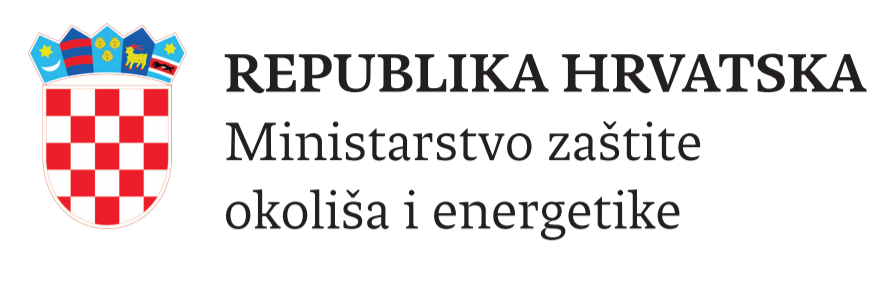 Program usavršavanja
Važnost zelene javne nabave
Promocija zelene javne nabave
Pravni okvir
Strategija 
Teorija i praksa
Raspored
Ciljevi treninga
Upoznajmo se!
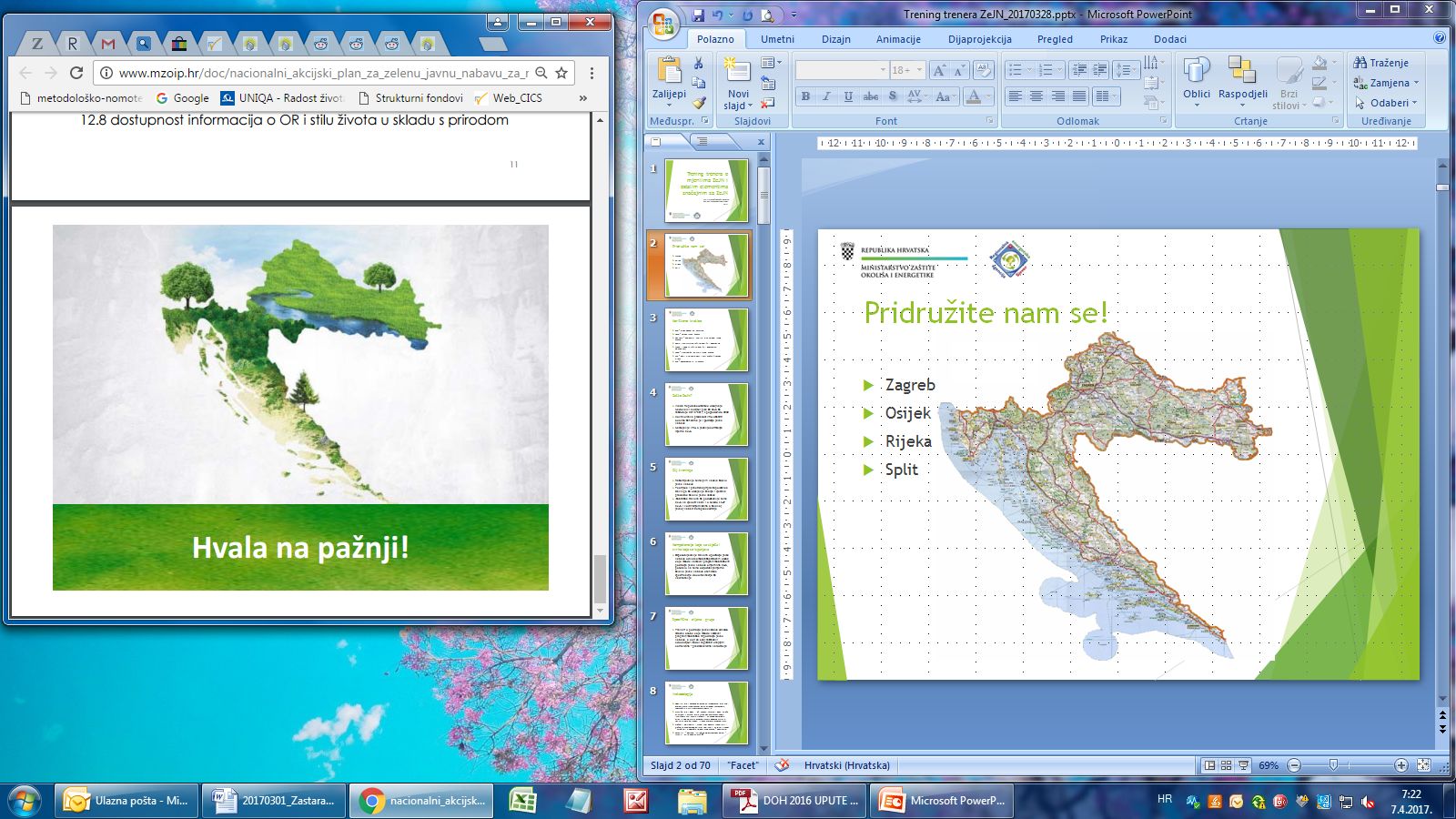 Ime i prezime
Naručitelj 
Iskustvo u ZeJN
Očekivanja od treninga
Što je zelena javna nabava?
Statističko izvješće o javnoj nabavi RH za 2018. godinu
Direktiva 2014/24/EU Europskog parlamenta i Vijeća od 26. veljače 2014. o javnoj nabavi i o stavljanju izvan snage Direktive 2004/18/EZ, 
Direktiva 2014/25/EU Europskog parlamenta i Vijeća od 26. veljače 2014. o nabavi subjekata koji djeluju u sektoru vodnog gospodarstva, energetskom i prometnom sektoru te sektoru poštanskih usluga i stavljanju izvan snage Direktive 2004/17/EZ
Uredba (EZ) br. 106/2008 Europskog parlamenta i Vijeća od 15. siječnja 2008. o programu Zajednice za označivanje energetske učinkovitosti za uredsku opremu
7. Akcijski program EU-a za okoliš
Strategija za pametan, održiv i uključiv rast "Europa 2020“
Amsterdamski pakt (svibanj 2016.) - dionici i institucije dogovorili i postavili cilj osmišljavanja uravnoteženog, održivog i integriranog pristupa za suočavanje s izazovima gradova (javna nabava predstavlja jedan od ključnih načina za postizanje navedenog, što uključuje inovativnu, zelenu i odgovornu javnu nabavu)
Zakonodavni i institucionalni okvir na EU nivou
Zakonodavni i institucionalni okvir na nivou Republike Hrvatske
Nacionalni akcijski plan za zelenu javnu nabavu za razdoblje od 2015. do 2017. godine s pogledom do 2020. godine (NAP ZeJN)
Strategija održivog razvitka Republike Hrvatske (NN 30/09)
IV. Nacionalni akcijski plan energetske učinkovitosti Republike Hrvatske za razdoblje 2017. do 2019
Plan gospodarenja otpadom Republike Hrvatske za razdoblje 2017.-2022.
Zakon o javnoj nabavi RH
Zakonodavni i institucionalni okvir na nivou Republike Hrvatske
Zakon o javnoj nabavi – ZJN 2016 (NN 120/16)
Pojednostavljenje poslovanja
Olakšavanje tržišnog natjecanja
Smanjenje troškova sudjelovanja u postupcima javne nabave
Povećanje fleksibilizacije postupaka javne nabave
Ostvarivanje najbolje vrijednosti za novac
Članci: 209., 212. 218., 253., 254., 268., 270., 271., 272., 284., 287., 289., 295.
Nacionalni akcijski plan za zelenu javnu nabavu - NAP ZeJN
Nositelji rada u području ZeJN: Ministarstvo zaštite okoliša i energetike i Fond za zaštitu okoliša i energetsku učinkovitost
Polazna osnova: Strategija održivog razvitka Republike Hrvatske (NN 30/09) 
cilj je 50% provedenih postupaka javne nabave uz primjenu mjerila ZeJN do 2020. godine 
Vlada RH usvojila NAP: “Nacionalni akcijski plan za zelenu javnu nabavu za razdoblje od 2015. do 2017. godine s pogledom do 2020.” (26.8.2015.)
Glavna svrha NAP-a:
uspostaviti nacionalni okvir za jače uključivanje "zelenih" mjerila u postupke javne nabave
kroz sustav JN potaknuti nabavu proizvoda i usluga koji imaju manji utjecaj na okoliš. 
prvenstveno namijenjen obveznicima JN, ali može služiti i kao poticaj za privatni sektor
Nacionalni akcijski plan za zelenu javnu nabavu za razdoblje od 2015. do 2017. s pogledom do 2020. Zakon o javnoj nabavi 
http://www.zelenanabava.hr/
http://ec.europa.eu/environment/gpp/index_en.htm (http://ec.europa.eu/environment/gpp/eu_gpp_criteria_en.htm, http://ec.europa.eu/environment/gpp/case_group_en.htm)  
http://ec.europa.eu/environment/gpp/pdf/handbook_2016_hr.pdf 
Zatvaranje kruga — akcijski plan EU-a za kružno gospodarstvo - https://eur-lex.europa.eu/legal-content/hr/TXT/?uri=CELEX%3A52015DC0614 
Dodatno: 
www.ic.fsc.org.
http://www.svijet-kvalitete.com/index.php/industrija/598-fsc-certifikacija
http://www.life-future-project.eu/
http://ec.europa.eu/environment/life/about/index.htm
Okvir – korisne poveznice
Koristi zelene javne nabave
Zelena javna nabava donosi mnoge dobrobiti – društvene, okolišne, gospodarske

http://www.zelenanabava.hr/video
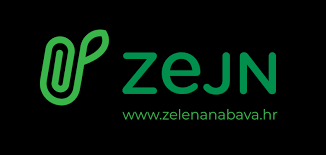 Mjerila za ZeJN
Europska komisija i Zajednički istraživački centar  (Joint research center – JRC)
Osmišljena na način da se IZRAVNO UKLJUČUJU U DOKUMENTACIJU O NABAVI i sadrže informacije o metodama provjere
Ukupno razvijeno mjerila za 19 skupina proizvoda dostupno na stranicama Europske komisije na 23 službena jezika, na hrvatski prevedeno njih 9 http://ec.europa.eu/environment/gpp/eu_gpp_criteria_en.htm 
Mjerila za ZeJN - stručno-tehnički pokazatelji utjecaja na okoliš kroz životni vijek proizvoda i usluga
Mjerila za ZeJN – NAP ZeJN
NAP ZeJN
navodi mjerila ZeJN za prioritetne skupine proizvoda i usluga (s velikim udjelom u ukupnoj javnoj nabavi u RH)
temelje se na mjerilima razvijenim od strane Europske komisije
ažuriraju se sukladno promjenama na tržištu i promjenama europskog zakonodavstva
za svaku supinu predmeta nabave mjerila su podijeljena na dvije razine: osnovna i sveobuhvatna mjerila
cilj NAP ZeJN – implementirati osnovna mjerila u postupke javne nabave, pogotovo prioritetne skupine: papir za ispis i kopiranje, motorna vozila, električna energija, usluge čišćenja, telekomunikacijske usluge i usluge mobilne telefonije zajedno s uređajima, uredska i informatička oprema
Mjerila prema NAP-u
Osnovna i sveobuhvatna mjerila mogu se pronaći:
http://www.zelenanabava.hr/mjerila

Na stranicama Zelene javne nabave Ministarstva za zaštitu okoliša i energetike nalaze mjerila razrađena za 15 različitih nabavnih kategorija
Mjerila za ZeJN
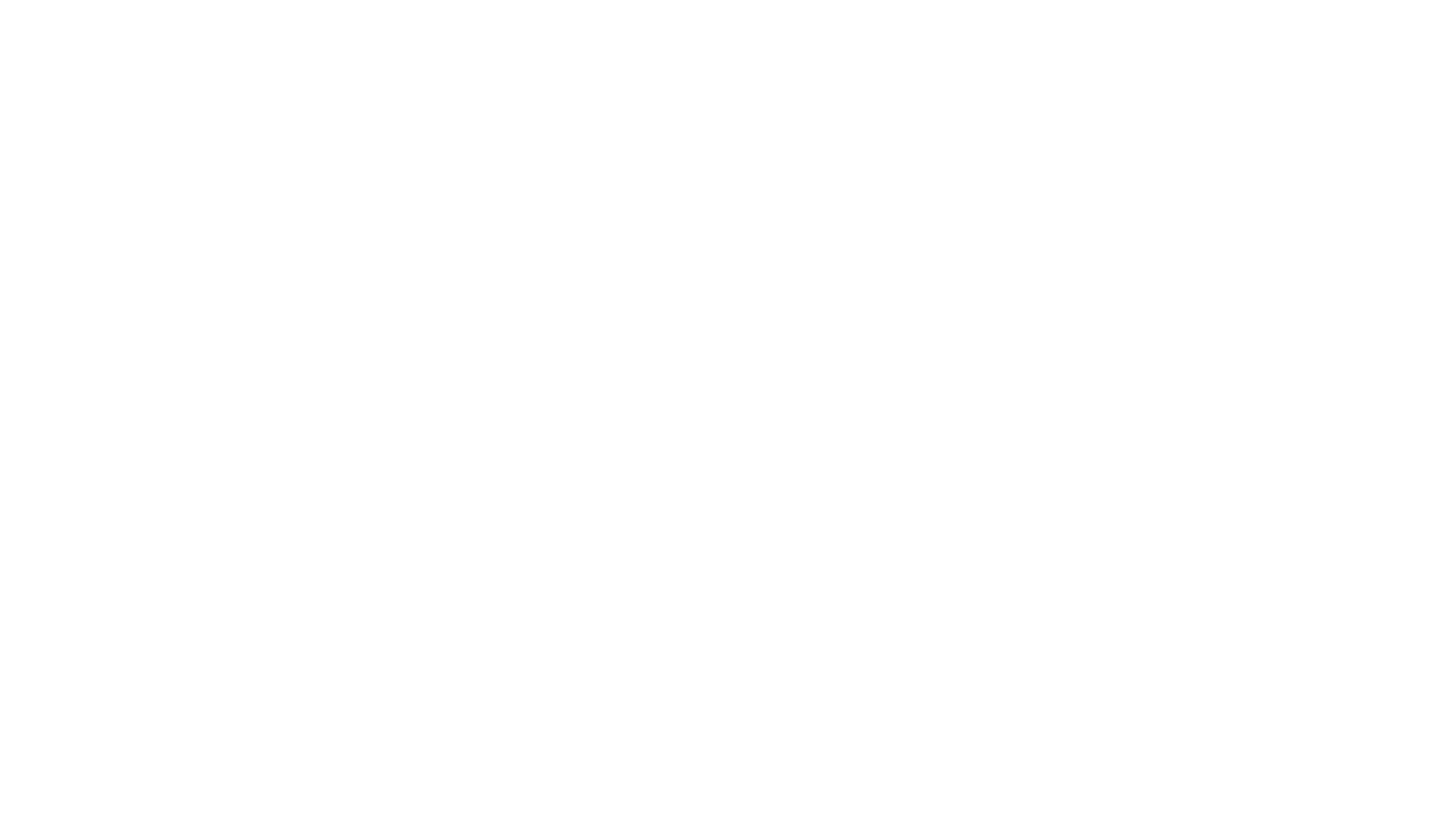 Nabavne kategorije – prioritetne skupine
Prioritetne skupine proizvoda – nabavne kategorije
Prioritetne skupine proizvoda birane su na temelju analize prakse drugih članica EU te na temelju visoke zastupljenosti u ukupnoj nabavi robe i usluga u RH prema podacima iz EOJN temeljem sljedećih kriterija: 

 značajan udio u ukupnoj javnoj nabavi u RH
 značajan utjecaj na okoliš
 značajan potencijal za smanjenje emisije CO2 i za energetsku učinkovitost
 EU mjerila za zelenu javnu nabavu već postoje
 pozitivan učinak može se izmjeriti po metodi LCC (Life Cycle-Cost).
Primjeri predmeta nabave od posebnog značaja za ozelenjivanje i mjerila
Primjeri predmeta nabave od posebnog značaja za ozelenjivanje i mjerila
Računala i monitori
Mjerila za računala i monitore obuhvaćaju računala i uređaje sa zaslonom 
Stacionarna računala 
Stolna računala (uključujući integrirana stolna računala i tanke klijente) 
Mali poslužitelji 
Radne stanice 
Uređaji sa zaslonom 
Računalni monitori 
Prijenosna računala 
Notebook računala (uključujući subnotebook) 
Prijenosno računalo „dva u jednom” 
Tablet računala 
Prijenosno računalo „sve u jednom” 
Mobilni tanki klijent
Računala i monitori
4 glavne kategorije
potrošnja energije 
opasne tvari
produljenje vijeka trajanja proizvoda 
upravljanje proizvodom nakon isteka vijeka trajanja.
Mjerila se razlikuju ovisno o vrsti računala (stolno računalo, notebook, tablet) i načinu uporabe računala i zaslona:
računala koja troše više energije za rad: u pogledu stolnih računala i zaslona, najznačajniji utjecaji na okoliš povezani su s potrošnjom struje tijekom uporabe; 
računala koja troše manje energije za rad: u pogledu notebook računala i tableta koji koriste proporcionalno manje električne energije i sastoje se od naprednijih umanjenih komponenti, najznačajniji utjecaji na okoliš povezani su s proizvodnjom njihovih podsklopova kao što su matične ploče, tvrdi diskovi, baterije i zaslonske jedinice; 
prijenosna računala: uvjeti i poteškoće kojima podliježu prijenosni proizvodi na radnom mjestu ili u vanjskom okolišu utjecat će na njihov vijek trajanja.
Računala i monitori
Primjeri predmeta nabave od posebnog značaja za ozelenjivanje i mjerila
Usluge čišćenja zatvorenih prostora
Usluge čišćenja zatvorenih prostora uključuju:
ekološki prihvatljive rutinske usluge profesionalnog čišćenja zatvorenih prostora, koji uključuju urede, sanitarne prostorije kao što su zahodi i umivaonici i druge javno dostupne prostore
čišćenje staklenih površina kojima se može pristupiti bez upotrebe specijalizirane opreme ili strojeva
uključuje i okolišna mjerila za sredstva za čišćenje, tekstilni pribor za čišćenje (npr. krpe, nastavci s resama za brisače poda) i druge proizvode koje poduzeća za usluge čišćenja često isporučuju (sapun za ruke, tekstilni ručnici i proizvodi od upijajućeg papira).
Usluge čišćenja zatvorenih prostora
Primjeri predmeta nabave od posebnog značaja za ozelenjivanje i mjerila
Medicinska električna i elektronička oprema (medicinski EEO)
Eko-oznake
Eko-oznake
Službena dobrovoljna eko-oznaka EU namijenjena označavanju proizvoda i usluga s manje nepovoljnim utjecajem na okoliš tijekom životnog vijeka, u odnosu na slične ili iste proizvode i usluge iz iste skupine proizvoda. 
daje potvrdu tvrtkama te informaciju potrošačima koji proizvodi i usluge zadovoljavaju visoke standarde zaštite okoliša.
Dodjeljuje se proizvodima i uslugama za distribuciju, potrošnju ili uporabu na tržištu EU (osim za medicinske proizvode ili opremu te za hranu i piće). 
Mjerila zelene javne nabave EU u praksi odgovaraju mjerilima propisanim za EU Ecolabel 
MZOP nadležno za EU Ecolabel eko-oznaku (https://ec.europa.eu/environment/ecolabel/ )
Hrvatske tvrtke Saponia d.d., DELT Papir d.o.o. i  Ecology 108 d.o.o. imaju određene proizvode sa znakom EU Ecolabel, a koji su zanimljivi nabavljačima – info dostupan na poveznici: http://www.haop.hr/hr/tematska-podrucja/integrirane-i-opce-teme/opce-teme
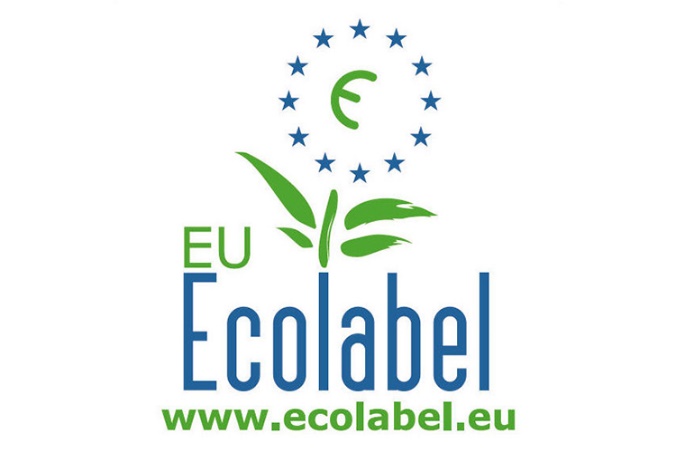 Eko-oznake
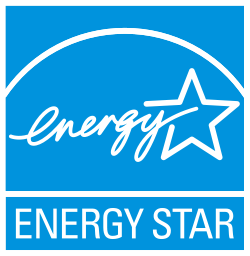 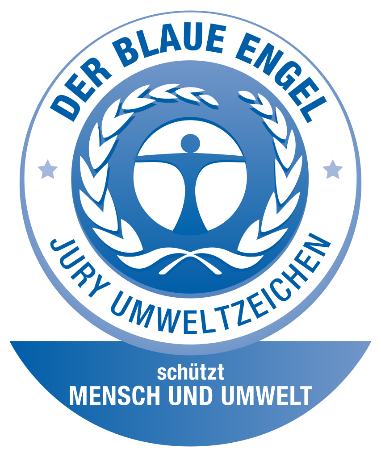 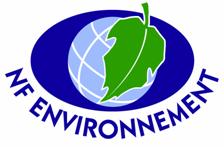 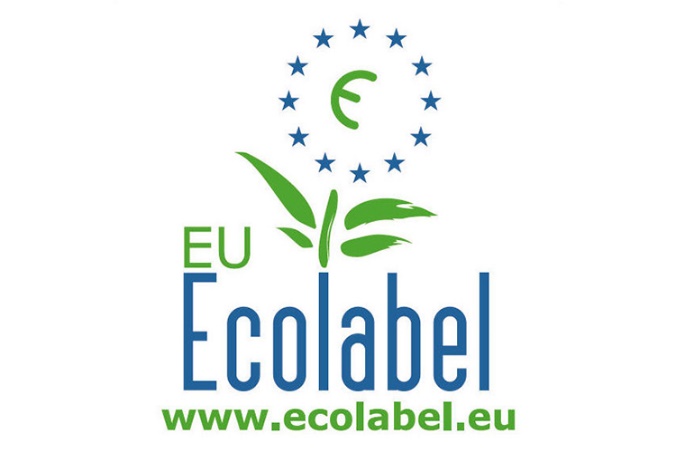 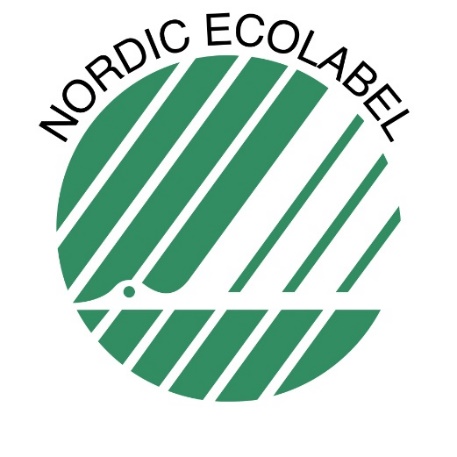 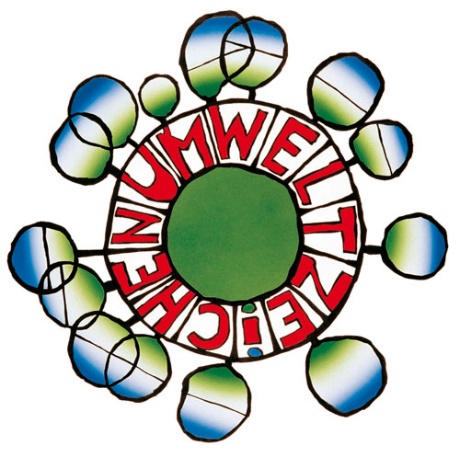 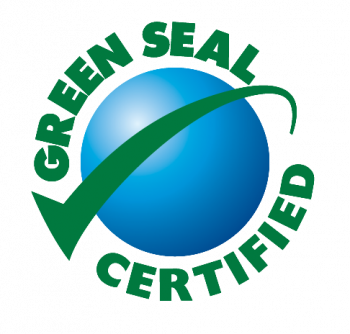 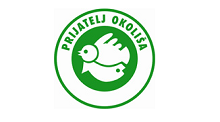 [Speaker Notes: Samo spomenuti – pojasniti prema slikama]
Kako ozeleniti nabavu?
This Photo by Unknown Author is licensed under CC BY-SA
Točke utjecaja na ozelenjavanje javne nabave: plan nabave
Krenuti od potrebe: na koji se način može zadovoljiti – postoje li ‘alternativna’ rješenja 
Ispitivanje je li doista potrebna nabava vis a vis eksploatacije predmeta nabave, raspoloživih financijskih sredstava i učinka na okoliš
Razmatranje troška nabave kroz LCC odnosno razmatranje kombinacije: cijene, korištenja, održavanja i na kraju odlaganja i reciklaže (dijelova)
Razvoj strategije nabave i način ustrojstva organizacijske jedinice zadužene za nabavu
Točke utjecaja na ozelenjavanje javne nabave: dokumentacija o nabavi
Primjena okolišnih mjerila u postupku nabave
Jasna, mjerljiva i utemeljena tehnička specifikacija
Jasna objava kriterija odabira ENP te jasne formule kriterija vrednovanja
Posebno zahtijevane odredbe ugovora objavljuju se već u dokumentaciji o nabavi
ZeJN – Dokumentacija o nabavi (DoN)
Odabir vrste postupka, čl. 85. (npr. partnerstvo za inovacije)
Istraživanje tržišta, čl. 198.-199.
Tehničke specifikacije, čl.206.-211.
Oznake, čl. 212.
Izvješća o testiranju, potvrde i drugi načini dokazivanja, čl. 213. 
Osnove za isključenje, čl. 251.-255.
Kriteriji za odabir gospodarskog subjekta (uvjeti sposobnosti), čl. 256.-259.
Norme osiguranja kvalitete i norme upravljanja okolišem, čl.270.-272.
Kriteriji za odabir ponude, čl. 283.-286.
Trošak životnog vijeka , čl. 287.-288.
Izuzetno niske ponude, čl.289.
Posebni uvjeti za izvršenje ugovora, čl. 218.
Točke utjecaja na ozelenjavanje javne nabave: kriterij za odabir
ZeJN – Dokumentacija o nabavi (DoN)
Predmet nabave
Predmet nabave mora se opisati na jasan, nedvojben, potpun i neutralan način koji osigurava usporedivost ponuda u pogledu uvjeta i zahtjeva koje je javni naručitelj postavio
Opis predmeta nabave sadržava tehničke specifikacije te se, ako je potrebno, nadopunjava nacrtima, projektnom dokumentacijom, crtežima, modelima, uzorcima i slično.
Tehničke specifikacije – Zakonske odredbe
Dokumentacija o nabavi mora omogućiti izračun cijena bez preuzimanja neuobičajenih rizika i poduzimanja opsežnih predradnji ponuditelja
Članak 206. i članak 207.:
utvrđuju se tražene karakteristike radova, robe ili usluga koje se nabavljaju
moraju svim gospodarskim subjektima omogućiti jednak pristup postupku javne nabave
ne smiju imati učinak stvaranja neopravdanih prepreka za otvaranje javne nabave tržišnom natjecanju
Tehničke specifikacije – čl. 210. ZJN
Tehničke specifikacije ne smiju upućivati na određenu marku ili izvor, ili određeni proces s obilježjima proizvoda ili usluga koje pruža određeni gospodarski subjekt, ili na zaštitne znakove, patente, tipove ili određeno podrijetlo ili proizvodnju ako bi to imalo učinak pogodovanja ili isključenja određenih gospodarskih subjekata ili određenih proizvoda, osim ako je to opravdano predmetom nabave

Upućivanje je iznimno dopušteno ako se predmet nabave ne može dovoljno precizno i razumljivo opisati sukladno članku 209. ZJN, pri čemu takva uputa mora biti popraćena izrazom »ili jednakovrijedno«
U navedenom slučaju, javni naručitelj je obvezan u DON navesti kriterije mjerodavne za ocjenu jednakovrijednosti predmeta nabave
41
Primjeri zelenih tehničkih specifikacija
1. Naručitelj: Klinički bolnički centar Zagreb (EOJN: 2018/S 0F3-0005628)
Uređaj za hemodijalizu: „mogućnost ekonomičnog STAND-BY moda , protok dijalizata 0 ml/min (ušteda vode i koncentrata)”
2. Naručitelj: Fond za zaštitu okoliša (EOJN:2018/S F20-0014407)
LDPE vreća s logom Fonda - PET (tip 3): „materijal izrade: LDPE, minimalni udio recikliranog materijala 95%”
3. Naručitelj: Grad Valpovo (EOJN: 2018/S 0F3-0024917)
Metla unutarnja sa drškom: „Sobna metla od 100% recikliranih mekih vlakana…”
Vježba 1
Rad u grupi (4-5 polaznika)
Zadatak:
Svaka grupa zaprima tehničku specifikaciju za jedan predmet nabave (prema tri prikazane kategorije)
Za pojedini predmet nabave, grupa mora odrediti jesu li tehničke specifikacije dobro određene 
Grupa definira dodatna mjerila koja bi uključili i na koji način
Svaka grupa prezentira svoje tehničke specifikacije; zajednički komentari i pitanja.
 
Trajanje vježbe: 45 minuta.
Načela JN
Naručitelj je u primjeni ZJN u odnosu na sve  gospodarske subjekte obvezan poštovati:
načelo slobode kretanja robe, 
načelo slobode poslovnog nastana i 
načelo slobode pružanja usluga,
te načela koja iz toga proizlaze, kao što su:
Načela JN
načelo tržišnog natjecanja, 
načelo jednakog tretmana, 
načelo zabrane diskriminacije, 
načelo uzajamnog priznavanja, 
načelo razmjernosti i 
načelo transparentnosti
Javna nabava ne smije biti osmišljena s namjerom izbjegavanja primjene ZJN ili izbjegavanja primjene pravila o javnoj nabavi male, odnosno velike vrijednosti ili s namjerom da se određenim gospodarskim subjektima neopravdano da prednost ili ih se stavi u nepovoljan položaj
Načela JN
Naručitelj je obvezan primjenjivati odredbe ZJN na način koji omogućava učinkovitu javnu nabavu te ekonomično i svrhovito trošenje javnih sredstava
Gospodarski subjekt je obvezan tijekom izvršenja ugovora o javnoj nabavi pridržavati se primjenjivih obveza u području prava okoliša, socijalnog i radnog prava, uključujući kolektivne ugovore, a osobito obvezu isplate ugovorene plaće, ili odredaba međunarodnog prava okoliša, socijalnog i radnog prava navedenim u Prilogu XI. ZJN
Kriteriji za odabir GS – čl. 256. ZJN
Kriteriji za odabir GS mogu se odnositi na:
		1. sposobnost za obavljanje profesionalne djelatnosti
		2. ekonomsku i financijsku sposobnost
		3. tehničku i stručnu sposobnost
Javni naručitelj smije kao uvjete sposobnosti GS u postupku javne nabave odrediti samo kriterije za odabir iz čl. 256. st. 1. (gore navedeni kriteriji) u skladu s odredbama toga odjeljka ZJN
Prilikom određivanja kriterija za odabir javni naručitelj smije zahtijevati samo minimalne razine sposobnosti koje osiguravaju da će GS biti sposoban izvršiti ugovor o javnoj nabavi
ZeJN – Dokumentacija o nabavi (DoN) – Osnove za isključenje i uvjeti sposobnosti
Osnove za isključenje (čl. 254.) iz nadmetanja zbog kršenja primjenjivih propisa o okolišu
Na temelju direktiva o javnoj nabavi može se, na primjer, zbog teške povrede  pravila poslovanja isključiti ponuditelj za odlaganje otpada koji je uzastopno kršio odredbe o okolišu i za to dobio više upravnih kazni. To se može  primijeniti ako je kršenje odredaba o okolišu u nacionalnom zakonodavstvu  navedeno kao povreda pravila poslovanja.
Tehnička i stručna sposobnost povezana s okolišem (čl. 268. st. 1. tč. 9.) može uključivati tehničku sposobnost za smanjenje stvaranja otpada na najmanju moguću mjeru, izbjegavanje izlijevanja tvari koje onečišćuju, smanjenje potrošnje goriva ili  smanjenje narušavanja prirodnih staništa na najmanju moguću mjeru
Posjeduje li ponuditelj prethodno iskustvo u izvršenje ugovora povezanih s okolišem?
Zapošljava li ponuditelj ili da li mu je dostupno osoblje s odgovarajućim obrazovnim ili  stručnim kvalifikacijama i iskustvom za rad s elementima narudžbe koji se odnose na  okoliš?
Posjeduje li ponuditelj vlastitu ili dostupnu potrebnu tehničku opremu za zaštitu okoliša?
Posjeduje li ponuditelj sustave upravljanja okolišem (EMAS, ISO 14001)?
EMAS (Eco-Management and Audit Scheme)
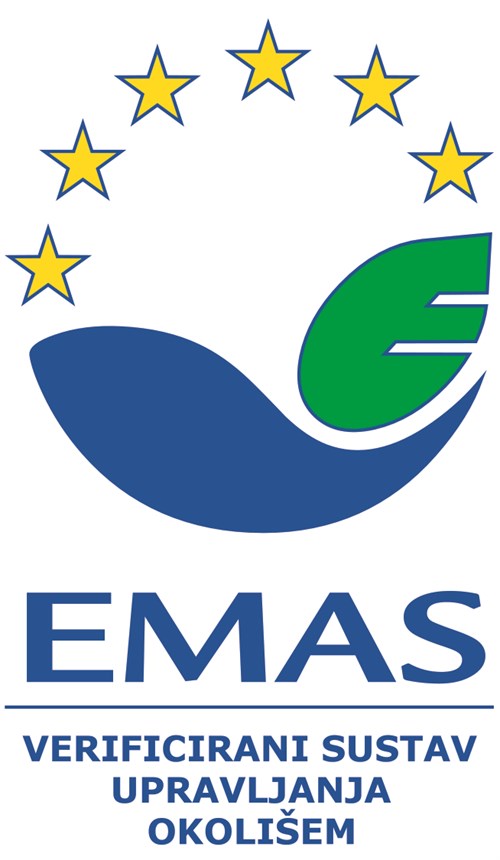 program razvila EK - spada u dobrovoljne instrumente zaštite okoliša 
namijenjen organizacijama koje su spremne primijeniti više standarde zaštite okoliša nego što je propisano zakonom - uključivanje dobrovoljno i dostupno svim ekonomskim sektorima (javnim i privatnim djelatnostima), odnosno pravnim i fizičkim osobama 
sustav ekološkog upravljanja i neovisnog ocjenjivanja kojim organizacije procjenjuju utjecaj njihove djelatnosti na okoliš, informiraju javnost o trenutnoj procjeni stanja utjecaja te unaprjeđuju učinkovitost rada u skladu sa zahtjevima zaštite okoliša
uvođenjem EMAS-a u poslovanje, organizacije kontinuirano procjenjuju i unaprjeđuju učinkovitost sustava zaštite okoliša
EMAS osigurava vjerodostojnost i pouzdanost, radnje za kontinuirano poboljšanje energetske učinkovitosti 
obvezno je javno priopćavanje ažuriranih informacija o učincima poslovanja na okoliš objavom Izjave o okolišu. 
može služiti kao dokaz za ispunjavanje određenih ekoloških mjerila zajedno s eko-oznakama. 
Ministarstvo zaštite okoliša i energetike je nadležno za provođenje programa EMAS
Kriteriji za odabir ENP
Naručitelj ima diskrecijsko pravo biranja primjenjivih kriterija
Kriterij ekonomski najpovoljnije ponude mora:
biti u vezi s predmetom nabave,
biti objektivan i osigurati mogućnost provjere putem dokaza,
biti prethodno objavljen,
biti različit od traženih dokaza sposobnosti ponuditelja.
Kriteriji za odabir - ENP
Primjeri kriterija:
Kvaliteta
Tehnička vrijednost
Estetske i funkcionalne značajke
Društvene, okolišne i inovativne značajke
Trgovanje i uvjeti trgovanja
Organizacija, kvalifikacije i iskustvo osoblja angažiranog na izvršenju ugovora
Usluge nakon prodaje i tehnička pomoć
Datum isporuke, proces isporuke i rok isporuke ili rok izvršenja
Modeli za odabir ENP s kvalitetom
Apsolutni model
Relativni model
K1: Svakoj ponudi dodjeljuje se određeni broj bodova na temelju necjenovnih kriterija
K2:  Bodovi iz prvog koraka se pretvaraju u novčane vrijednosti i dodaju ili oduzimaju od ponuđene cijene i dobiva se “kvalitativno usklađena cijena.”
K3: Odabire se ponuda s najnižom “kvalitativno usklađenom cijenom”.
K1: Određuje se relativna važnost kriterija i pretvara se u maksimalni raspon bodova.
K2: Na temelju definiranog pravila za dodjelu bodova (formule) pridružuju se bodovi ponudama po kriterijima.
K3: Rangiraju se ponude prema zbroju bodova po kriterijima i odabire ona s najviše bodova.
Izvor: Smjernice br 1. Kriteriji za odabir ponude, www.javnanabava.hr
Primjeri zelenog ENP kriterija
1. Naručitelj: Sveučilište u Rijeci, Studentski centar Rijeka (EOJN: 2018/S 0F3-0034336)
Nabava sredstava za čišćenje

2. Naručitelj: Istarski dom zdravlja (EOJN: 2018/S 0F3-0000949)
Nabava: Sredstva za čišćenje, sredstva za pranje rublja, pomagala i PVC galanterija
Studije slučaja
Studija slučaja 1: Sredstva za čišćenje
ENP kriteriji
Cijena: 70% 
Održivost: 30% 
Održivost je dalje uključivala: 
Održivu dostavu - CO2 vozila za dostavu (20 bodova)
Održivo upravljanje otpadom (10 bodova)
[Speaker Notes: https://ec.europa.eu/environment/gpp/pdf/news_alert/Issue70_Case_Study_140_Ghent.pdf]
Studija slučaja 1: Sredstva za čišćenje
Isporuku moraju vršiti isključivo vozila koja ispunjavaju minimalne emisijske standarde od 5 EURO ili više (uključujući EURO 6, poboljšani eco-friendly vozilo (EEV), hibridni, električni, komprimirani prirodni plin (CNG) itd.). 
U sklopu svojih ponuda, ponuditelji su zamoljeni da dostave iscrpan popis vozila koja će se koristiti za isporuke; uključujući EURO emisijski standard i / ili vrstu goriva koje se koristi po vozilu. 
UVJET UGOVORA: Vozila koja nisu navedena na popisu ne mogu se koristiti za izvršenje ugovora. Nova vozila naručena prije datuma otvaranja ponuda mogla bi se uključiti u popis. 
Bodovanje: Emisijski standardi ponderirani su na sljedeći način: Bodovi se dodjeljuju od EURO V standarda prema gore, a najviše bodova (tj. Četiri boda) dodjeljuje se na CNG pogonski ili električni hibrid.
Studija slučaja 1: Sredstva za čišćenje
Ako je dobavljač pojačao napore ili inovativne metode za smanjenje i / ili minimiziranje otpada, biti će mu dodijeljen dodatni bodovi 
Svakoj poduzetoj dodatnoj ili inovativnoj metodi dodijelit će se jedan bod; maksimalno je moguće dodijeliti 10 bodova.
Kako vidimo primjenu u RH?
Studija slučaja 2: Nabava namještaja
Tehničke specifikacije: 
Korištenje materijala za koji je moguće provjeriti porijeklo te koji potječe iz obnovljivih izvora 
Namještaj mora biti izrađen s premazima koji nisu štetni za okoliš (ili su manje štetni) te prilikom izrade ne smiju biti korištene kemikalije koje su opasne za okoliš 
Pakiranje mora biti takvo da omogućava ponovno korištenje i/ili reciklažu
[Speaker Notes: https://ec.europa.eu/environment/gpp/pdf/news_alert/Issue77_Case_Study_152_Wales.pdf]
Studija slučaja 2: Nabava namještaja
ENP Kriteriji:
Održivost: 
logistika dostave (10%) – ponuditelji su morali dostaviti plan dostave koji će smanjiti broj dostava
Korištenje recikliranog pakovanja (15%) – ponuditelji su morali opisati svoj pristup korištenja recikliranog pakiranja
Eko-oznake (25%) – ponude moraju sadržavati navode o eko oznakama
Studija slučaja 3: Nabava ručnika
Tehničke specifikacije:
Ručnici moraju sadržavati minimalno 10% recikliranih celuloznih vlakana (dokazuje se mikroskopskim ispitivanjem)
ENP kriteriji:
% celuloznih vlakana:
• ≥50 % – 20 bodova 
• 30 % – 10 bodova 
• 10 % – 0 bodova
Studija slučaja 4: Nabava mesnih prerađevina
Naručitelj: Dom za starije i nemoćne osobe Petrinja (EOJN: 2018/S 0F3-0007170)
Nefinancijski kriterij -  ambalaža/pakiranje 
 
 Ambalaža/pakiranje svježeg mesa, koja je izrađena od materijala koji su okolišu prihvatljivi i/ili  od recikliranih materijala     =< 10 bodova
povratna  ambalaža (ponovna i višekratna uporaba ambalaže)  	10 bodova                     
kartonska i PVC ambalaža koje se može reciklirati                      	5  bodova
nepovratna i nerazgradiva ambalaža                                            	0  bodova
 Ponuditelj u ponudi dostavlja Izjavu o ambalaži/pakiranju (prilog 4)

Odluka o određivanju kriterija i relativnih pondera za odabir ekonomski najpovoljnije ponude u kojima su predmet nabave poljoprivredno-prehrambeni proizvodi i hrana
Studija slučaja 5: Nabava janjetine i buše
Naručitelj: Javna ustanova NP Plitvička jezera (EOJN: 2018/S 0F3-0032303)

ENP kriteriji:
Ispaša u ekstenzivnom uzgoju na području NATURA 2000 i u područjima koje graniče s NATUROM 2000 
Udaljenost od mjesta uzgoja do mjesta sjedišta Naručitelja u kilometrima
Studija slučaja 6: Nabava električne energije
Naručitelj: Središnji državni ured za središnju javnu nabavu (EOJN: 2019/S 0F2-0033012)
Tehničke specifikacije: 50% električne energije iz obnovljivih izvora
ENP: relativno bodovanje najveće ponuđene količine iz obnovljivih izvora
LCC (troškovi životnog vijeka) i ENP
Prednost: uzimanje u obzir kvantitativnih i kvalitativnih aspekata predmeta nabave vezanih ili nevezanih uz troškove npr.:
Kvaliteta
Rok isporuke
Postprodajne usluge
Zbrinjavanje otpada
Predstavlja optimalnu kombinaciju različitih kriterija i daje najbolju vrijednost za novac
Cilj: odabrati najbolju vrijednost za novac (ili više novca…)
LCC (troškovi životnog vijeka) i ENP
Troškovi koje snosi javni naručitelj ili drugi korisnici kao što su: 
troškovi nabave, 
troškovi uporabe (potrošnja energije i drugih resursa), 
troškovi održavanja, 
troškovi zbrinjavanja (troškovi prikupljanja i recikliranja)
Troškovi utjecaja proizvoda, usluga ili radova tijekom njihova životnog vijeka na okoliš, ako se može odrediti i provjeriti njihova novčana vrijednost, a koji mogu uključivati:
troškove emisije stakleničkih plinova, 
emisije drugih zagađivača
druge troškove ublažavanja klimatskih promjena
Trošak životnog vijeka
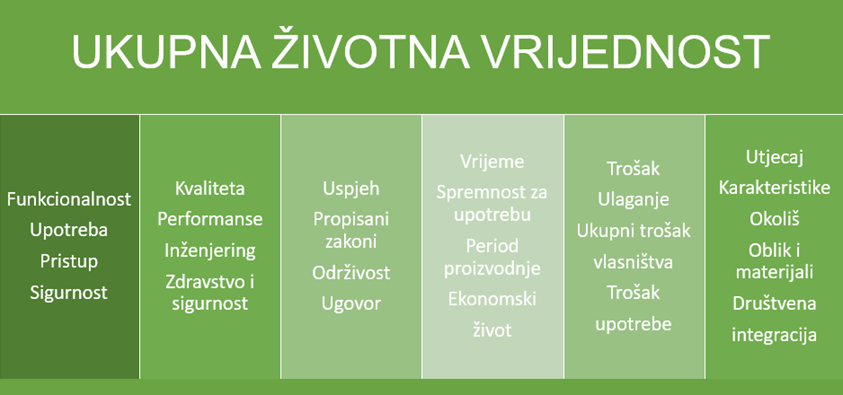 LCC (troškovi životnog vijeka) i ENP
LCC se može koristiti u različitim fazama javne nabava:
Analizi potreba – procjena ukupnog troška
Procesu usporedbi ponuda – određivanje ekonomski najpovoljnije ponude
Kupnja „zelenije” ponude ukoliko je ekonomski opravdano (Ekonomski najpovoljnija ponuda utvrđuje se na temelju cijene ili troška, primjenom pristupa isplativosti, kao što je trošak životnog vijeka, te može uključivati najbolji omjer između cijene i kvalitete, koji se ocjenjuje na temelju kriterija, uključujući kvalitativne, okolišne ili društvene značajke, povezanih s predmetom nabave, ZJN 2016, čl. 284. st. 2.):
Povećanje iskoristivosti predmeta koji se nabavlja
Povećanje kvalitete predmeta za jednaku novčanu transakciju
Smanjenje troškova uz zadržavanje jednake količine
Smanjenje potrebe za predmetom iskorištavanjem pune funkcionalnosti
Inovativna rješenja
LCC alati - Kalkulator uštede ugljika i energije za ugovorenu energiju
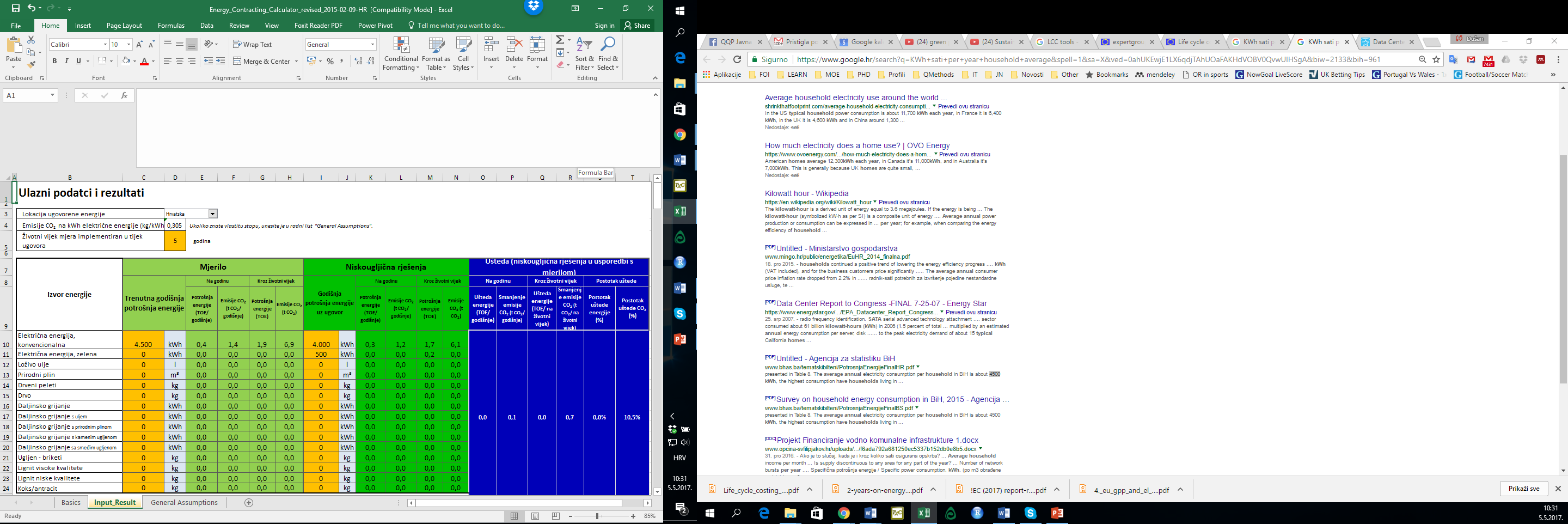 LCC alati - Kalkulator uštede ugljika i energije za uredsku ICT opremu
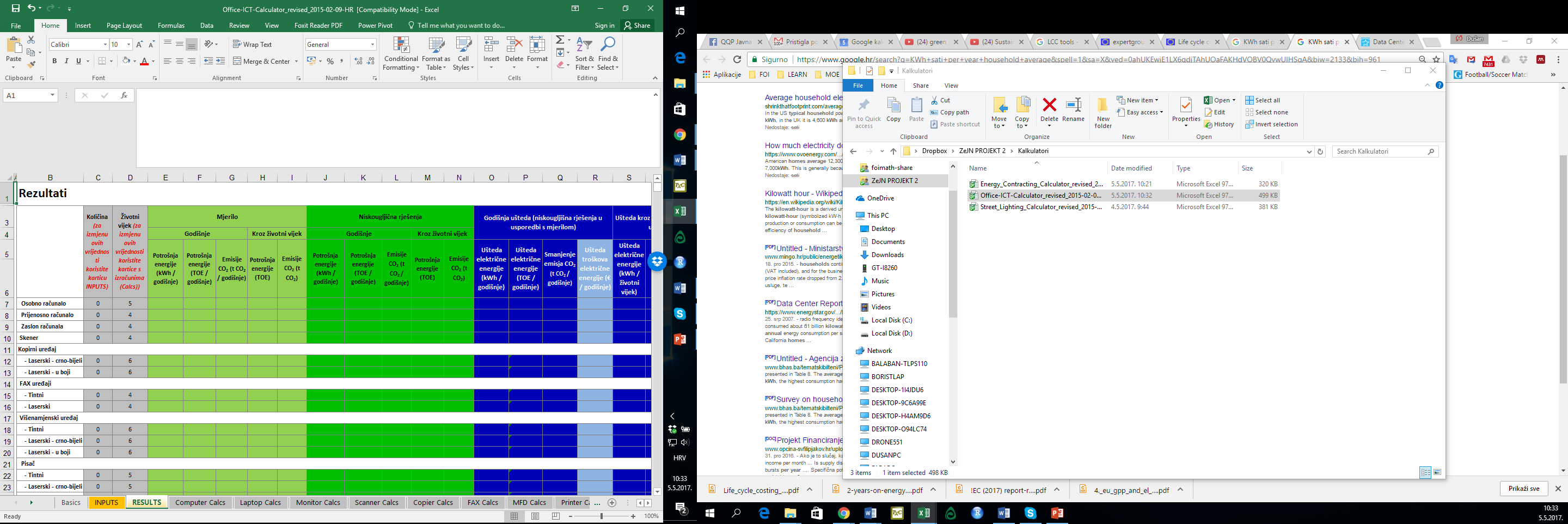 LCC alati - Kalkulator uštede ugljika i energije za uličnu rasvjetu
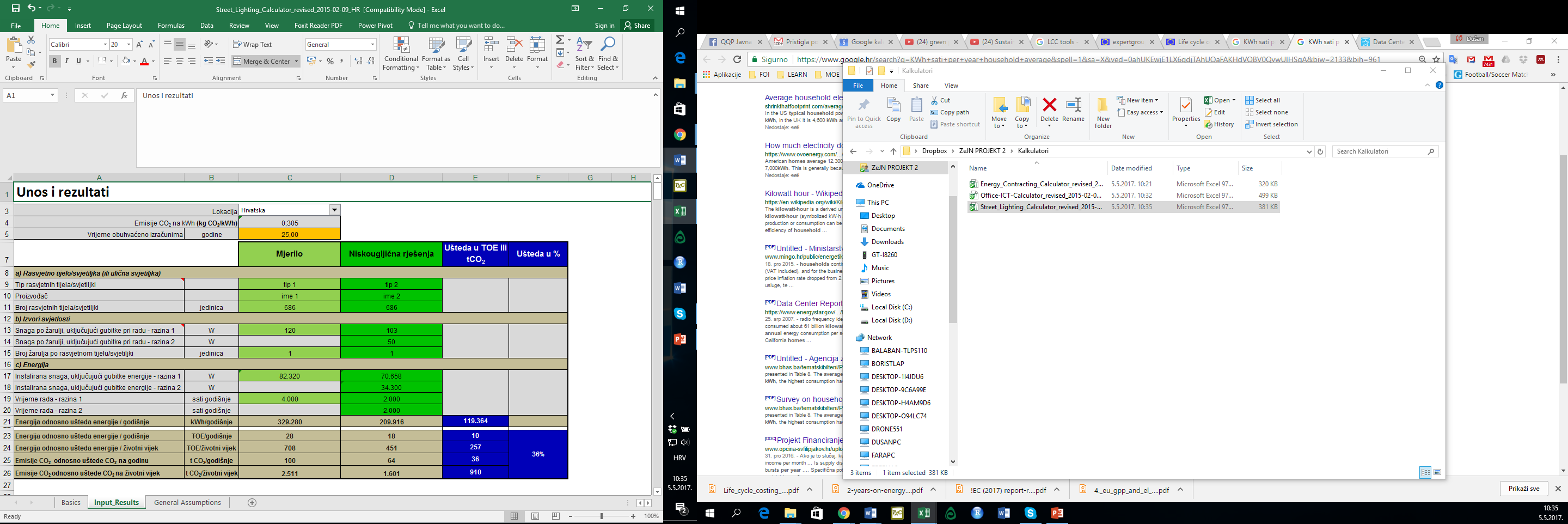 Vježba – izrada DON uključujući zelene kriterije
Izrada DON korištenjem kriterija zelene javne nabave
Rad u grupi (4-5 polaznika)
Zadatak:
Svaka grupa odabire svoj predmet nabave (prema kategorijama iz NAP ZeJN)
Za pojedini predmet nabave, grupa definira uvjete sposobnost i/ili tehničku specifikaciju i/ili kriterije ekonomski najpovoljnije ponude za predmet nabave, kao i potrebne dokaze
Svaka grupa prezentira svoje uvjete i kriterije; testiranje kriterija na imaginarnim ponudama; zajednički komentari i pitanja.
 
Trajanje vježbe: 45 minuta.
Dodatna literatura
Kupujmo zeleno! Priručnik o zelenoj javnoj nabavi 3. izdanje (Handbook on green public procurement 3rd edition)
http://ec.europa.eu/environment/gpp/pdf/handbook_2016_hr.pdf 
Obuhvaća područja od implementacije, preko javnonabavnog procesa, utjecaja, evaluacije ponuda i ugovornih odredbi do ključnih GPP sektora
Pratite stranice MZOE i stranice EK 
http://www.zelenanabava.hr/novosti
https://ec.europa.eu/environment/gpp/pdf/news_alert/Issue_90_NewsAlert_August_2019.pdf
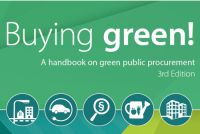 Pitanja?
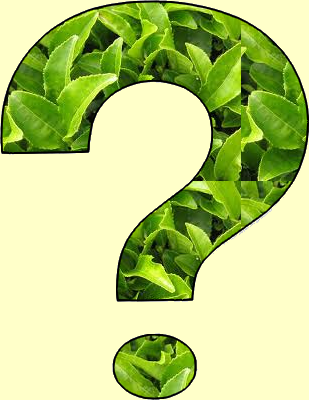